Perspectivas bioéticas en torno a la
 Reproducción asistida en México
Manuel H Ruiz de Chávez
Comisionado Nacional
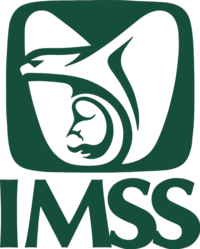 La tradición del cambio es el signo de nuestro tiempo
Octavio Paz

La ciencia abre interrogantes que sólo podrán ser resueltos con la ayuda de las humanidades médicas y, fundamentalmente, de la que se ha dado en llamar bioética
 Jorge Alcocer Varela
Noción de Bioética
Rama de la ética aplicada que reflexiona, delibera y hace planteamientos normativos y de políticas públicas, para regular y resolver conflictos en la vida social, especialmente en las ciencias de la vida, así como en la práctica y en la investigación médica, que afecten la vida en el planeta, tanto en la actualidad como en futuras generaciones.
Consejo de la Comisión Nacional de Bioética, 2012
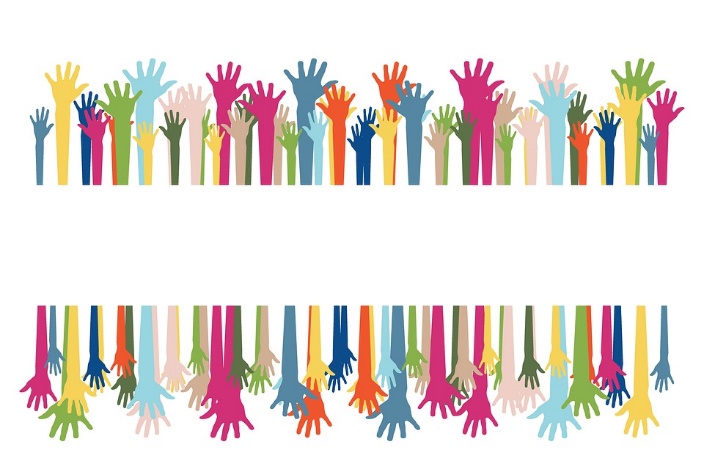 Bioética & políticas públicas
Marco interdisciplinario que promueve el encuentro ante problemas comunes, mediante un diálogo plural y laico 
Protección a grupos en condiciones de vulnerabilidad
Justicia y respeto por los derechos humanos 
Lineamientos para conducir investigación científica bajo estándares de integridad científica y ética de la investigación bajo estándares internacionales
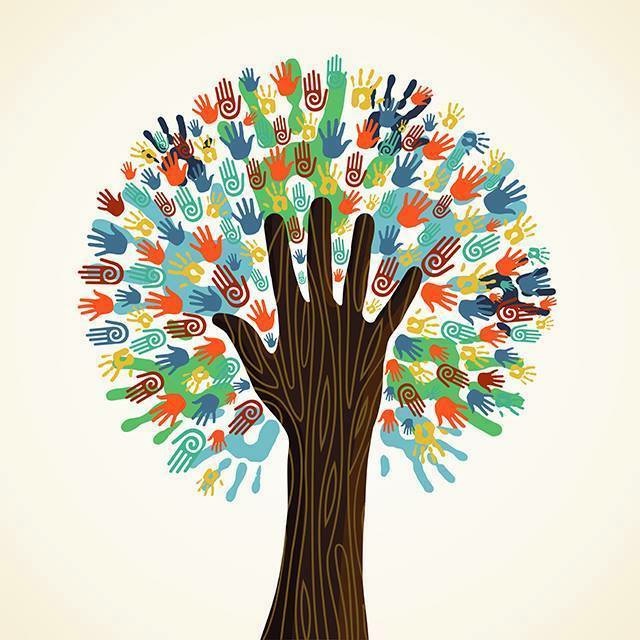 [Speaker Notes: Fuente de la imagen]
Tecnologías emergentes
Frente a escenarios de incertidumbre y riesgo, la bioética promueve criterios de actuación para profesionales de la salud
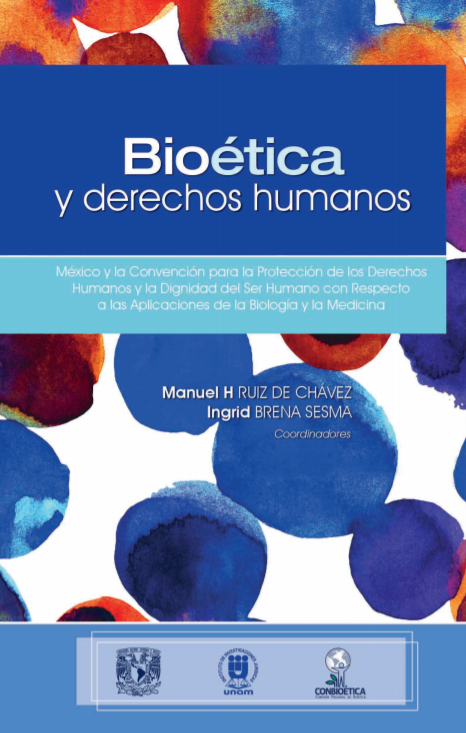 Subrogación
Transferencia mitocondrial 
Células madre (gametogénesis)
Ingeniería de tejidos y trasplante 
Edición de la línea germinal humana
Principio de responsabilidad: 
análisis prospectivo de implicaciones a fin de proteger a generaciones futuras
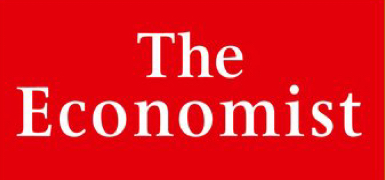 ETHICS DUMPING:
“Investigadores de países de altos ingresos con regulaciones estrictas llevan a cabo investigaciones en lugares con marcos legales y mecanismos de cumplimiento ético débiles”
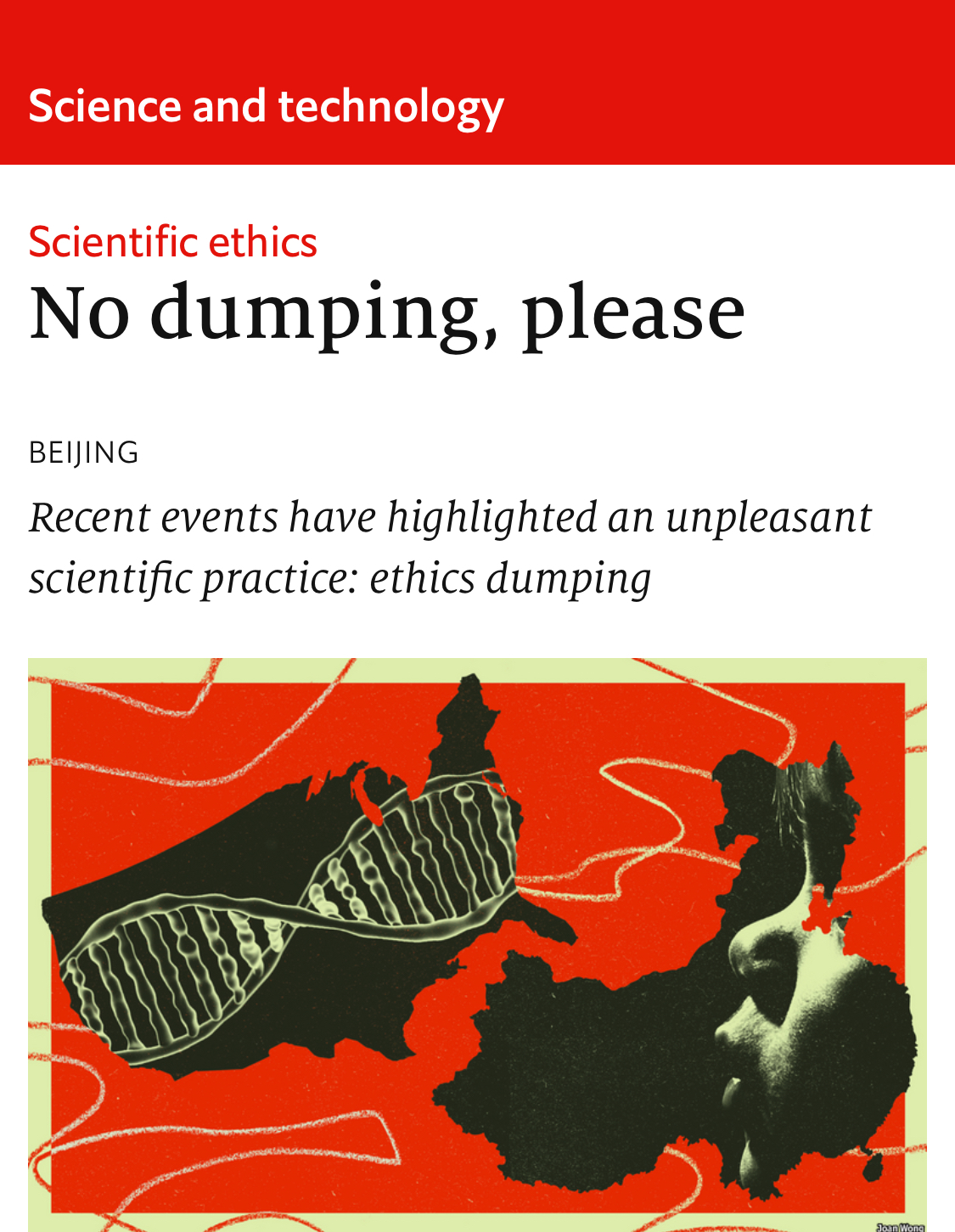 02 feb 2019
Reproducción Humana Asistida
Desafíos bioéticos y legales :
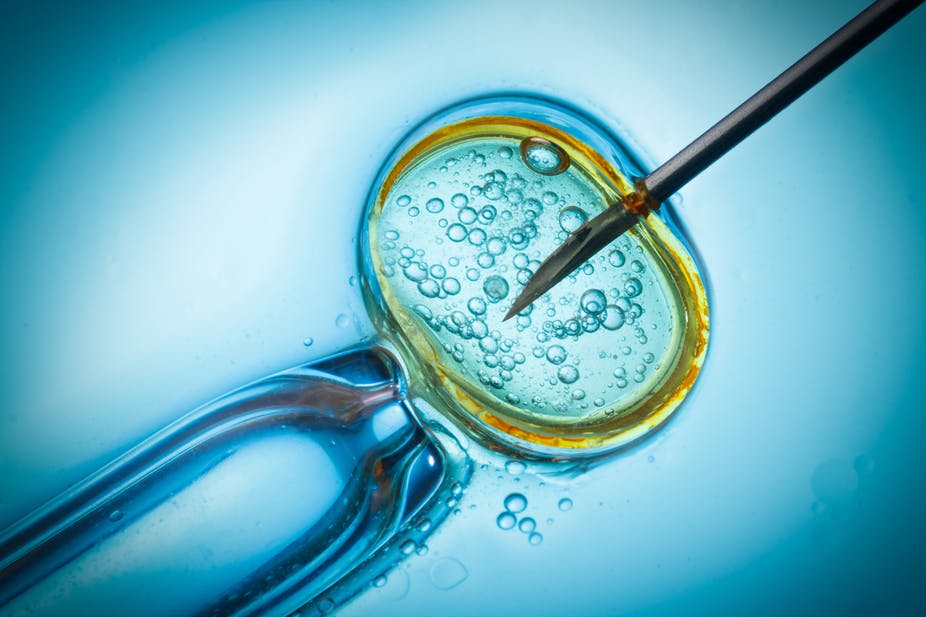 Garantizar derechos sexuales y reproductivos sin discriminación
Asegurar toma de decisiones de manera libre e informada
Establecer los derechos del menor
Regular uso y conservación de embriones y  muestras biológicas
Justicia distributiva en acceso
Proteger datos personales 
Regulación adecuada ante ritmo de la innovación
Fertilización in vitro
Maternidad Subrogada
Riesgos a la salud de la mujer gestante
Evitar mercantilización, apropiación o control sobre el cuerpo de la mujer (turismo reproductivo)
Respeto a los derechos sexuales y reproductivos de parejas homosexuales y personas solteras
Reconocimiento de la filiación 
Rechazo del niño ante enfermedades/malformaciones
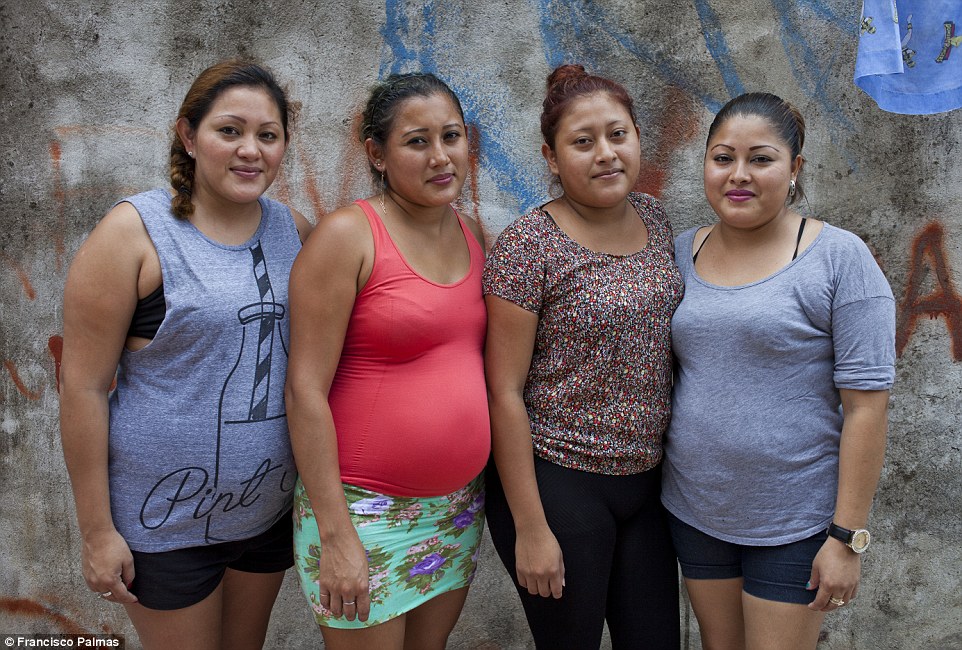 Hermanas Hernández, Tabasco, 2016
Transferencia de huso nuclear
Objetivo: descendencia libre 
de enfermedades mitocondriales 

Consideraciones bioéticas:
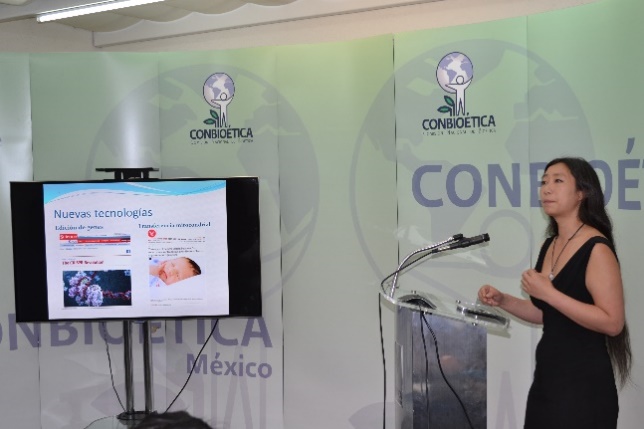 Alteración de la línea germinal
Limitar procedimiento a embriones masculinos
Riesgo potencial para la salud humana
Dra. Sarah Chan,  Videoconferencia 2015
Edición de la línea germinal humana (CRISPR)
La posibilidad de realizar modificaciones al genoma representa la transición hacia una medicina predictiva y de precisión
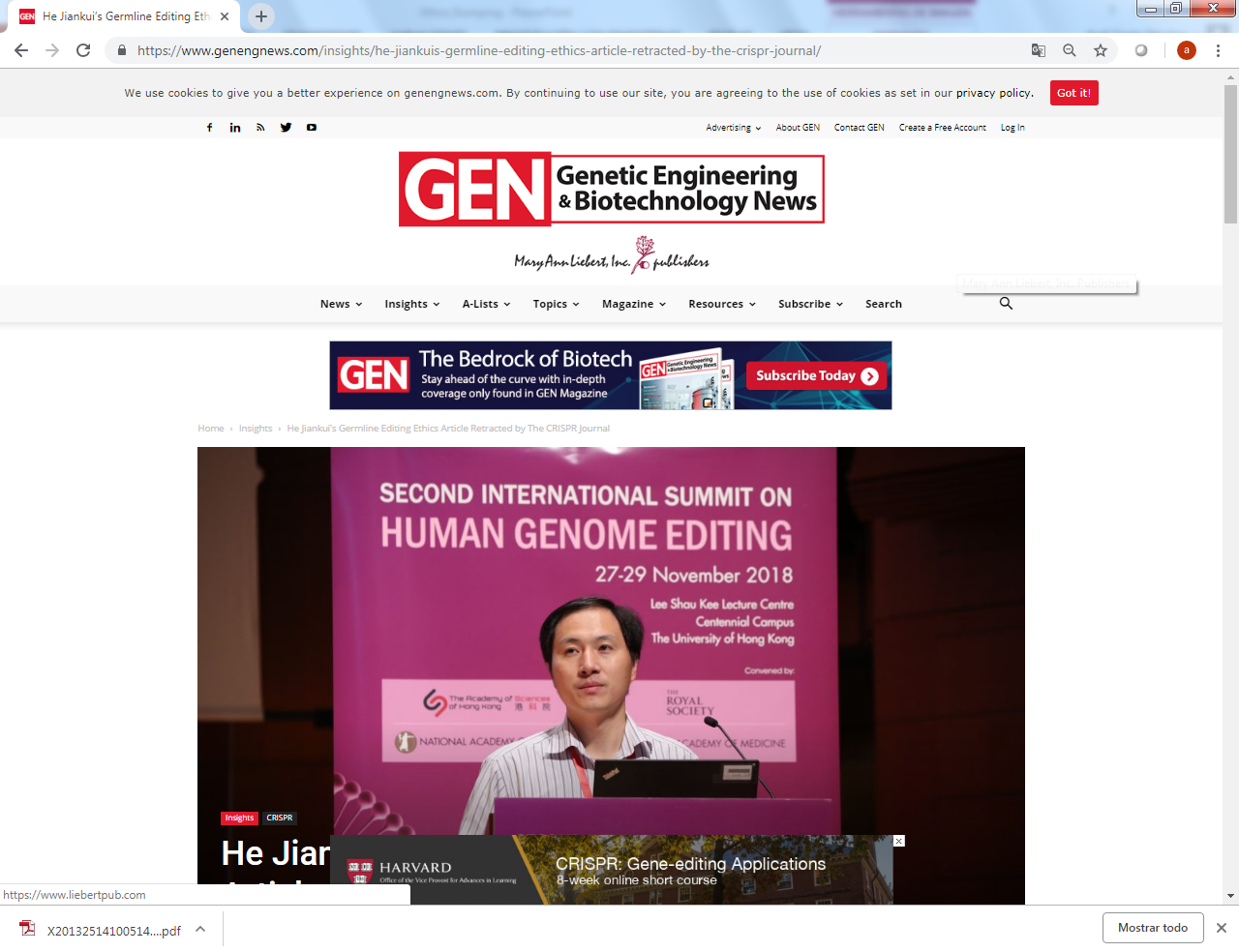 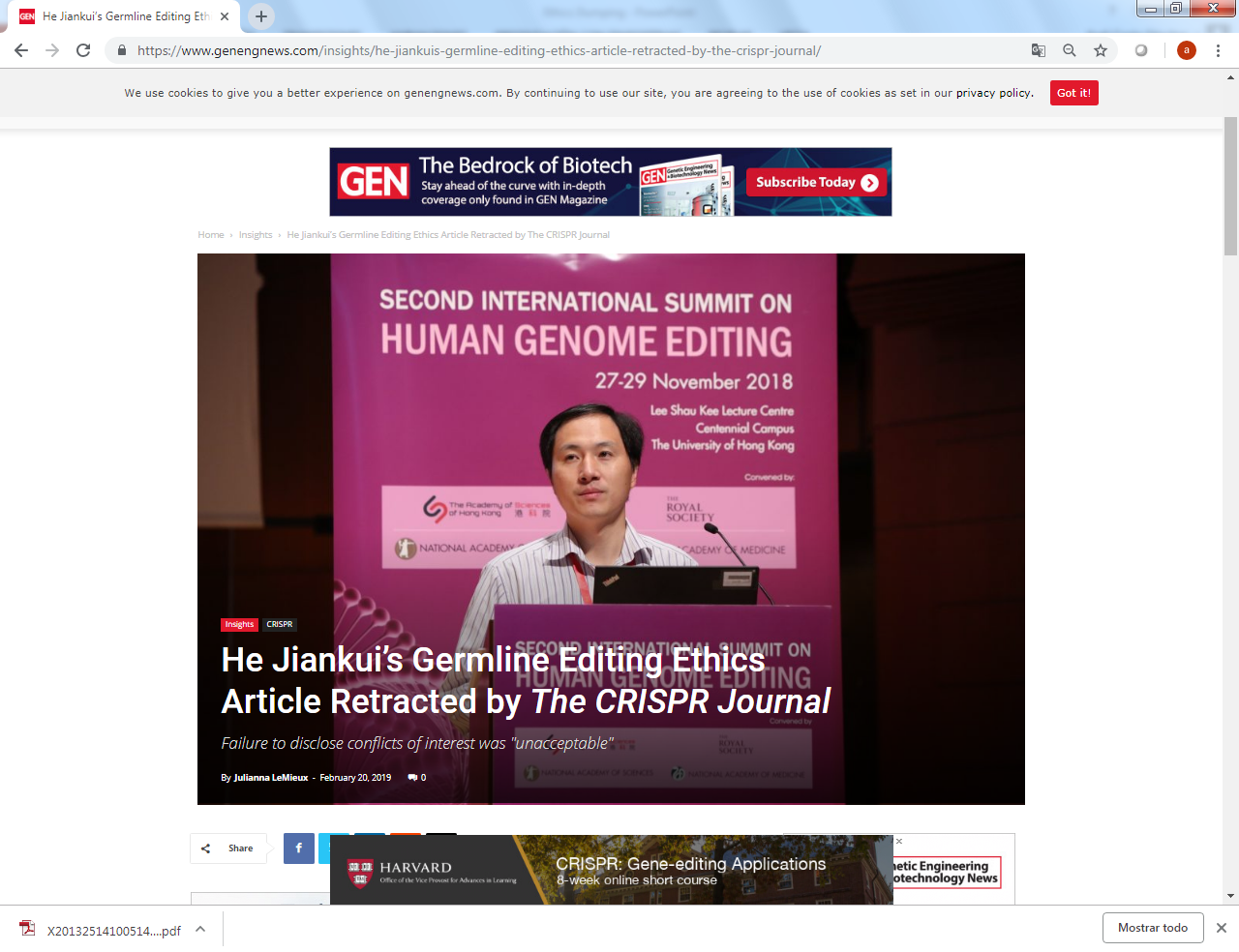 Desafíos: 
Introducción de daños irreversibles a la descendencia
Eugenesia / enhancement
Seguimiento multigeneracional a fin de establecer seguridad terapéutica
Desafíos para la regulación de TRHA
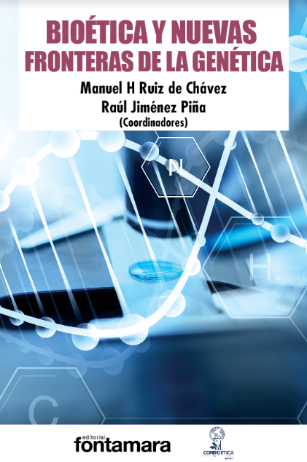 Marco jurídico: LGS, Reglamentos, NOM
Pluralismo y laicidad como principios rectores
Disposiciones para la donación de células germinales
Acceso equitativo sin discriminación
Confidencialidad y protección de datos personales 
Uso de muestras biológicas con fines de investigación
Respeto a la autonomía y consentimiento informado 
Desarrollo de investigación científica    
Prohibición de selección de sexo, salvo preventiva
Arraigo de la Consejería Genética en salud
Perspectiva global
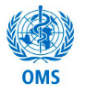 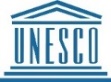 La Comisión Nacional participa activamente en la deliberación internacional en materia de tecnologías emergentes, salud y derechos humanos

Marco internacional en RHA:
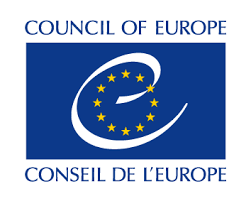 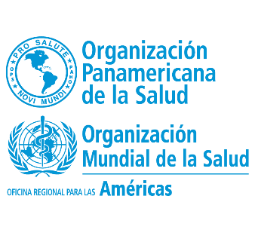 Convención sobre los Derechos Humanos y la Biomedicina (Consejo de Europa)
Declaración Universal sobre el Genoma Humano y los Derechos Humanos
Declaración Universal de Bioética y Derechos Humanos
Resolución de la CIDH en caso Artavia Murillo y otros vs. Costa Rica
Declaración Red ALC de CNB, UNESCO
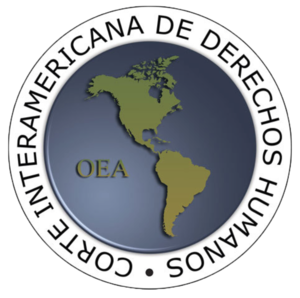 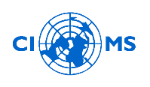 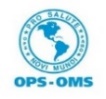 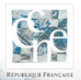 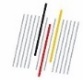 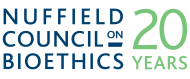 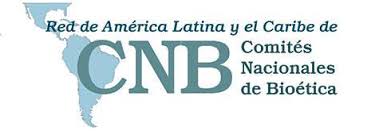 Comisión Nacional de Bioética
Analizar desafíos bioéticos de tecnologías emergentes en salud 
Impulsar la formulación de políticas públicas con enfoque bioético
Arraigar la estrategia de APS para fortalecer el Sistema Nacional de Salud
 Consolidar la operación de Comités Hospitalarios de Bioética y Comités de Ética en Investigación
Proteger los derechos humanos en salud, especialmente en grupos vulnerables
 Fomentar el cumplimiento de estándares éticos internacionales de investigación y atención a la salud
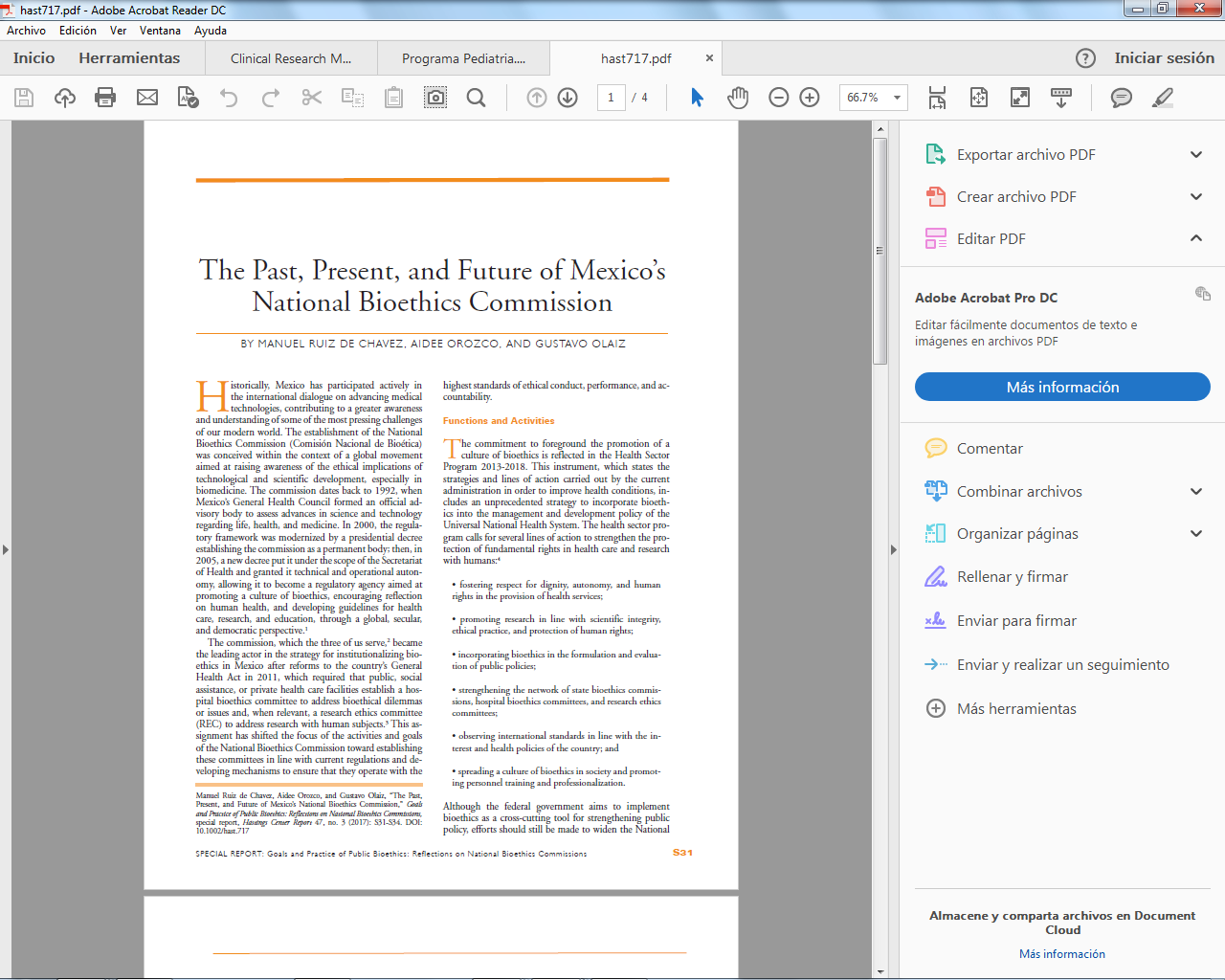 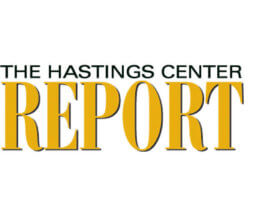 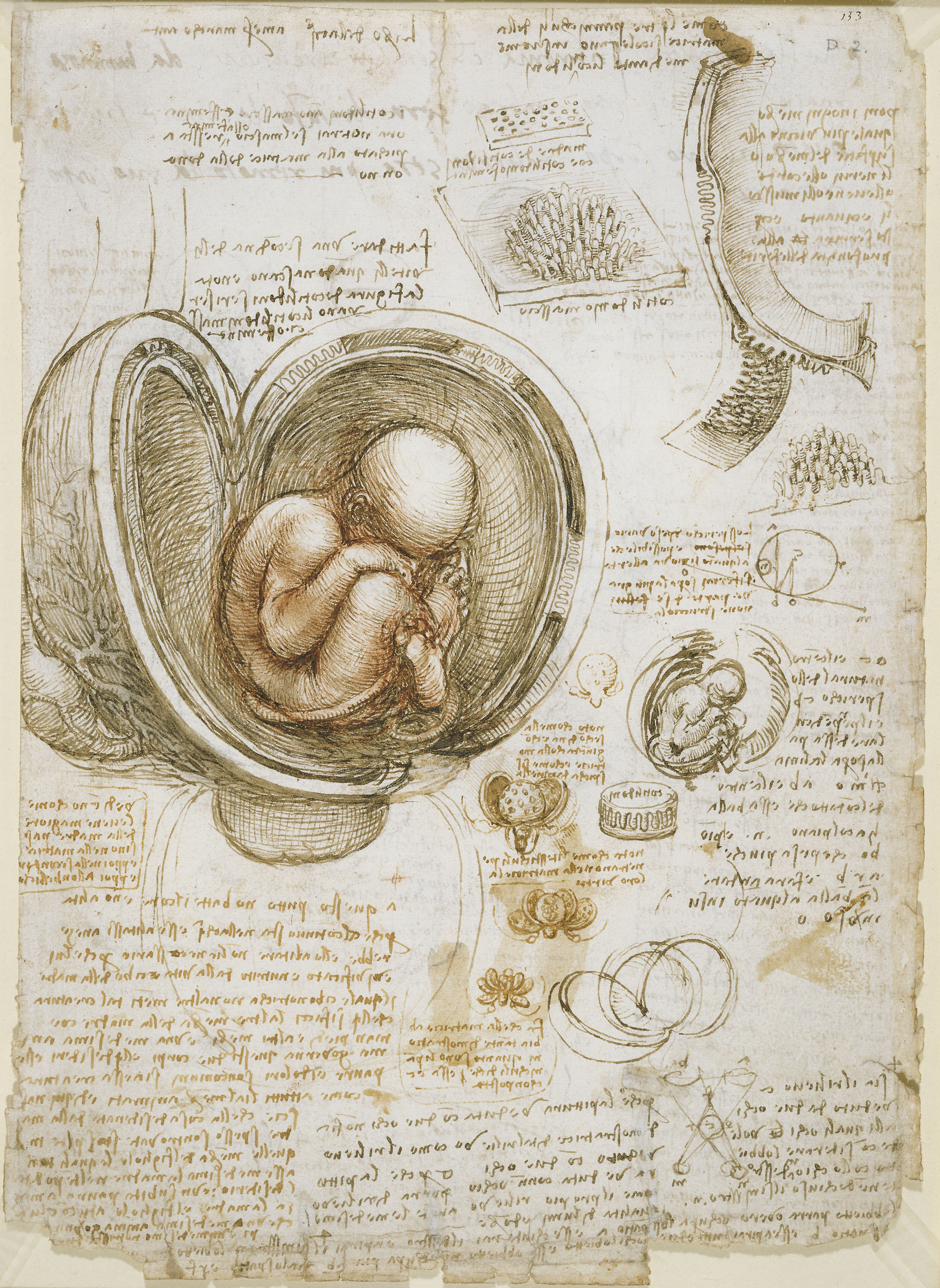 Inspire the future to move the world
12th World Congress of Bioethics, Mexico 2014
La Comisión Nacional de Bioética extiende la invitación a celebrar el quingentésimo aniversario luctuoso de 

Leonardo Da Vinci

De la ciencia renacentista a la ciencia actual, lecciones a futuro 

Foro Conmemorativo

Junio de 2019
“Estudio del embrión humano” 1510-1513